Natively Supporting True One-sided Communication in MPI on Multi-core Systems with InfiniBand
G. Santhanaraman, P. Balaji, K. Gopalakrishnan, R. Thakur,
W. Gropp 	D. K. Panda

Dept. of Computer Science, Ohio State University
Mathematics and Computer Science, Argonne National Laboratory
Dept. of Computer Science, University of Illinois, Urbana Champaign
Massive Systems & Scalable Applications
Massive High-end Computing (HEC) Systems available
Systems with few thousand cores are common
Systems with 10s to 100s of thousands of cores available
Scalable application communication patterns
Clique-based communication
Nearest neighbor: Ocean/Climate modeling, PDE solvers
Cartesian grids: 3DFFT
Unsynchronized communication
Minimize need to synchronize with other processes
Non-blocking communication is heavily used
One-sided communication is getting popular
CCGrid (05/21/2009)
Pavan Balaji, Argonne National Laboratory
One-sided Communication (RMA)
Popular in many modern programming models
MPI, UPC, Global Arrays
Idea is to have an easily accessible global address space together with each process’ virtual address space
Process 0
Process 1
Process 2
Process 3
Shared Virtual Address
Shared Virtual Address
Shared Virtual Address
Shared Virtual Address
Global Address Space
Private Virtual Address
Private Virtual Address
Private Virtual Address
Private Virtual Address
CCGrid (05/21/2009)
Pavan Balaji, Argonne National Laboratory
RMA benefits for Applications
Access to additional address space
Not limited by per-core memory available
Two sided communication requires data to be explicitly moved between virtual address spaces
Tolerant to Load Imbalance
Work stealing is simple and efficient (unsynchronized)
Lock “global address region”
Modify required regions
Unlock “global address region”
CCGrid (05/21/2009)
Pavan Balaji, Argonne National Laboratory
Presentation Layout
Need for RMA Communication
State of Art and Prior Work
Proposed Design
Experimental Evaluation
Concluding Remarks and Future Work
CCGrid (05/21/2009)
Pavan Balaji, Argonne National Laboratory
RMA in MPI
MPI is the dominant programming model for HEC systems
Extremely portable
MPI (v1) Traditionally relied on two-sided communication
Each process sends data from its virtual address space
Each process receives data into its virtual address space
Did not have a notion of a “global address space”
MPI-2 introduced RMA capability
Each process can use a part of its address space to form a “global address space” window
Processes can perform one-sided operations on this window
CCGrid (05/21/2009)
Pavan Balaji, Argonne National Laboratory
Prior Work: Hardware Supported RMA
Initial implementations internally relied on two-sided communication
Loses all benefits of a “one-sided” programming model
Our prior work utilized InfiniBand RDMA and atomic operations
One-sided communication truly one-sided
MPI_Win_lock
Compare & Swap
Lock Acquired
MPI_Get
Lock
(unset)
Lock
(set)
MPI_Put
MPI_Win_unlock
Compare & Swap
Lock Released
CCGrid (05/21/2009)
Pavan Balaji, Argonne National Laboratory
Multicore Systems: Issues and Pitfalls
Increasing number of cores per node
Network-based lock/unlock operations not ideal
Network locks go through the network adapter (several microseconds)
CPU locks useful when on the same node
Uses CPU atomic instructions: few hundred nanoseconds
Problem:
Network locks and CPU locks are unaware of each other
No atomicity guarantee between the two
CCGrid (05/21/2009)
Pavan Balaji, Argonne National Laboratory
Our Focus in this Paper
To provide true one-sided communication capabilities within the node as well as outside
To propose a design that achieves two seemingly contradictory goals:
Take advantage of network hardware atomic operations for efficient inter-node RMA
Take advantage of CPU atomic operations for efficient intra-node RMA
CCGrid (05/21/2009)
Pavan Balaji, Argonne National Laboratory
Presentation Layout
Need for RMA Communication
State of Art and Prior Work
Proposed Design
Experimental Evaluation
Concluding Remarks and Future Work
CCGrid (05/21/2009)
Pavan Balaji, Argonne National Laboratory
Towards a Hybrid Lock Design
Goal:
Use network locks for inter-node RMA
Use CPU locks for intra-node RMA
Caveat:
No atomicity guarantee between network and CPU locks
Hybrid approach:
At any point lock is either CPU based or Network based
Network mode locks always go through the network
Loopback if needed (inefficient !)
CPU mode locks always go through the CPU
Using two-sided communication if needed (inefficient !)
CCGrid (05/21/2009)
Pavan Balaji, Argonne National Laboratory
Migrating Locks
(3) Acquire CPU and Network  Locks
(4) Modify Lock Mechanism
P0
(2) Request Lock
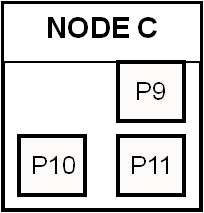 LOCK MODE:  CPU
LOCK MODE:  Network
P11
(5) Grant Lock
NETWORK
LOCK
CPU
LOCK
(1) Compare & Swap returns CPU Lock Mode
WINDOW
P1
P2
P3
NODE A
Synchronization only required during migration of lock “type”
All other operations are truly one-sided
CCGrid (05/21/2009)
Pavan Balaji, Argonne National Laboratory
Migration Policy
Lock Migration Policy:
When should we use a network lock vs. a CPU lock
Different policies possible:
Communication pattern history
User-specified priority
Native hardware capabilities (performance of network lock as compared to CPU lock)
We use a simple approach:
Migrate lock on first conflicting request
CCGrid (05/21/2009)
Pavan Balaji, Argonne National Laboratory
Presentation Layout
Need for RMA Communication
State of Art and Prior Work
Proposed Design
Experimental Evaluation
Concluding Remarks and Future Work
CCGrid (05/21/2009)
Pavan Balaji, Argonne National Laboratory
Experimental Testbed
8-node AMD Barcelona Cluster
Each node 4 processors, each with 4 1.95GHz cores
64KB per-core dedicated L1 cache
512KB per-core dedicated L2 cache
2MB per-processor dedicated L3 cache
16GB RAM
Network configuration:
InfiniBand ConnectX DDR (MT25418) adapters
PCIe Gen1 x8
Mellanox Infiniscale III 24-port fully non-blocking switch
CCGrid (05/21/2009)
Pavan Balaji, Argonne National Laboratory
Overview of MVAPICH and MVAPICH2
High Performance MPI for InfiniBand and iWARP Clusters
MVAPICH (MPI-1) and MVAPICH2 (MPI-2): Available since 2002
Derived from the MPICH2 implementation from Argonne
MVAPICH2 shares upper-level code and includes IB/iWARP specific enhancements
Used by more than 900 organizations in 48 countries (registered with OSU); More than 29,000 downloads from OSU web site 
Empowering many TOP500 production clusters (Nov ‘08 listing)
62,976-core cluster (Ranger) at TACC (6th rank) 
18,176-core cluster (Chinook) at PNNL (20th rank)
Available with software stacks of many server vendors including Open Fabrics Enterprise Distribution (OFED)
CCGrid (05/21/2009)
Pavan Balaji, Argonne National Laboratory
Intra-node Performance
CCGrid (05/21/2009)
Pavan Balaji, Argonne National Laboratory
Contention Measurements
CCGrid (05/21/2009)
Pavan Balaji, Argonne National Laboratory
Migration Overhead
CCGrid (05/21/2009)
Pavan Balaji, Argonne National Laboratory
Emulated mpiBLAST Communication Kernel
CCGrid (05/21/2009)
Pavan Balaji, Argonne National Laboratory
Presentation Layout
Need for RMA Communication
State of Art and Prior Work
Proposed Design
Experimental Evaluation
Concluding Remarks and Future Work
CCGrid (05/21/2009)
Pavan Balaji, Argonne National Laboratory
Concluding Remarks and Future Work
Proposed a new design for MPI RMA optimized for high-speed networks and multicore architectures
Uses InfiniBand RDMA and atomics for internode RMA
Uses CPU atomic primitives for intranode RMA
Significantly improved performance in benchmarks as well as real application kernels
Future Work:
Study on other architectures such as Blue Gene/P
Different migration policies
Evaluation on various other applications
CCGrid (05/21/2009)
Pavan Balaji, Argonne National Laboratory
Thank You!
Email Contacts:
G. Santhanaraman: santhana@cse.ohio-state.edu
P. Balaji: balaji@mcs.anl.gov
K. Gopalakrishnan: gopalkk@cse.ohio-state.edu
R. Thakur: thakur@mcs.anl.gov
W. Gropp: wgropp@illinois.edu
D. K. Panda: panda@cse.ohio-state.edu

Project Websites:
http://mvapich.cse.ohio-state.edu
http://www.mcs.anl.gov/research/projects/mpich2
CCGrid (05/21/2009)
Pavan Balaji, Argonne National Laboratory
Backup Slides
CCGrid (05/21/2009)
Pavan Balaji, Argonne National Laboratory
Inter-node Performance
CCGrid (05/21/2009)
Pavan Balaji, Argonne National Laboratory